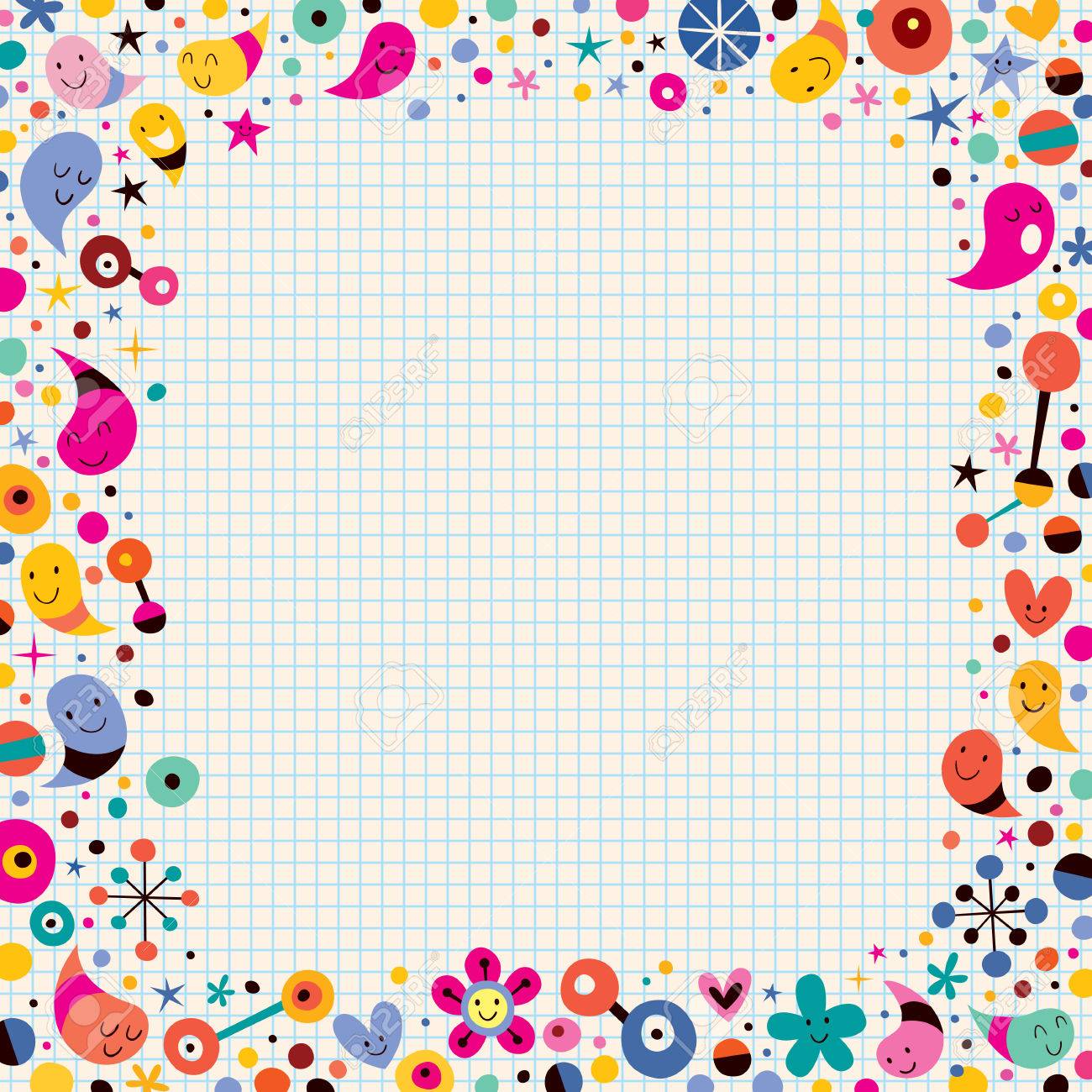 Today’s Word
SUN